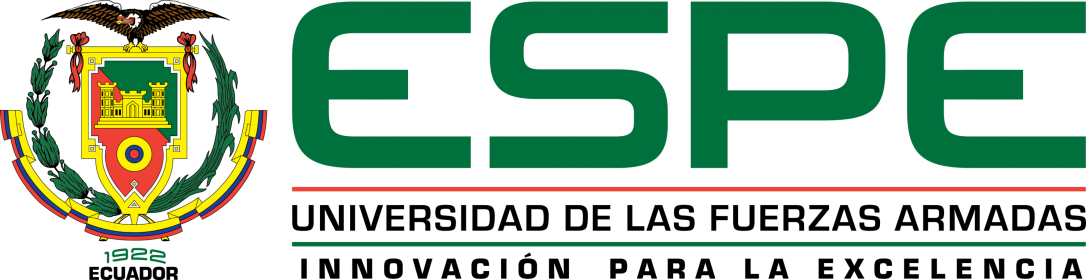 VICERRECTORADO DE INVESTIGACIÓN, INNOVACIÓN Y TRANSFERENCIA DE TECNOLOGÍA
CENTRO DE POSGRADOS
TRABAJO DE TITULACIÓN PREVIO A LA OBTENCIÓN DEL TÍTULO DE 
MAGISTER EN DOCENCIA UNIVERSITARIA
COHORTE XVII

TEMA: “PERTINENCIA DEL PROGRAMA DE POSGRADO EN EDUCACIÓN BÁSICA Y BACHILLERATO PARA DOCENTES DEL MINISTERIO DE EDUCACIÓN, SECTOR AMBATO. PROPUESTA ALTERNATIVA DE PROGRAMA DE POSGRADO EN LA UNIVERSIDAD DE LAS FUERZAS ARMADAS ESPE”

AUTOR: ANALUIZA LARA, CARLOS ALBERTO
DIRECTOR: DRA. MACÍAS SÁNCHEZ, MARTHA CONCEPCIÓN

SANGOLQUÍ, 2018
Desarrollo del problema
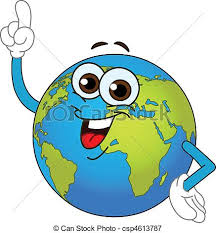 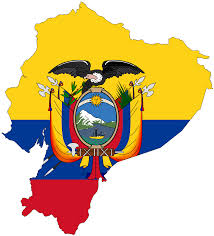 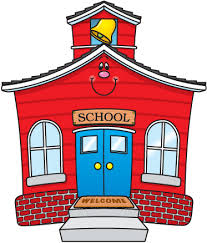 Análisis del problema
Problema central
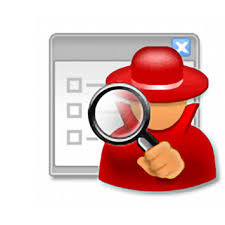 Ausencia de profesionales con posgrado en el área de Educación Básica y Bachillerato en los docentes del MinEduc, sector Ambato.
Subproblemas
Pocos programas académicos para la formación en aspectos pedagógicos, metodológicos y profesional.
Carencia de análisis sobre oferta y demanda académica de posgrados en educación por las IES del país
Escasos parámetros académicos requeridos a los docentes el MinEduc para la estructura de posgrados acorde a sus necesidades de formación profesional.
Formulación del problema
Problema central
¿De qué manera es pertinente la creación de un programa de Posgrado en Educación Básica y Bachillerato para docentes del Ministerio de Educación, sector Ambato, a ser ofertada por la Universidad de las Fuerzas Armadas ESPE?
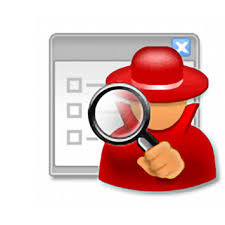 Subproblemas
¿Qué perspectivas tienen los docentes del Ministerio de Educación, sector Ambato, sobre la importancia de la formación pedagógica, metodológica y profesional acorde a nuevas tendencias educativas para desenvolverse en Educación Básica y Bachillerato?
¿Cómo se encuentra la oferta y demanda académica del programa de posgrado en Educación en las Instituciones de Educación Superior en el Ecuador?
¿Cuáles son los parámetros académicos requeridos por los docentes del Ministerio de Educación, sector Ambato, para la estructura del programa de posgrado en el ámbito de sus necesidades de formación profesional?
Objetivos
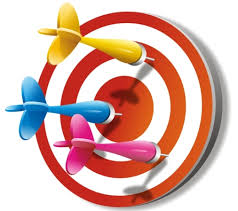 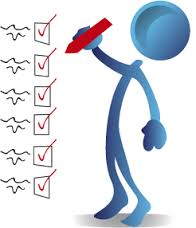 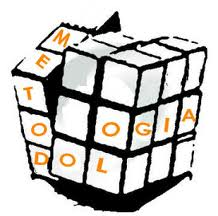 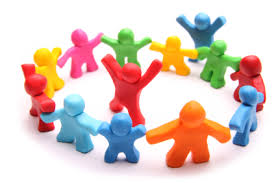 Población
DISTRITO EDUCATIVO 18D01 AMBATO 1
Parámetros para la muestra: 
Solo docentes que tengan carga horaria en Educación General Básica y Bachillerato
Aquellos que no cuentan con la formación de posgrado en educación
MUESTRA
DISTRITO EDUCATIVO 18D01 AMBATO 1
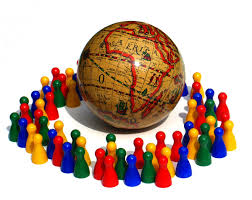 RECOLECCIÓN DE INFORMACIÓN
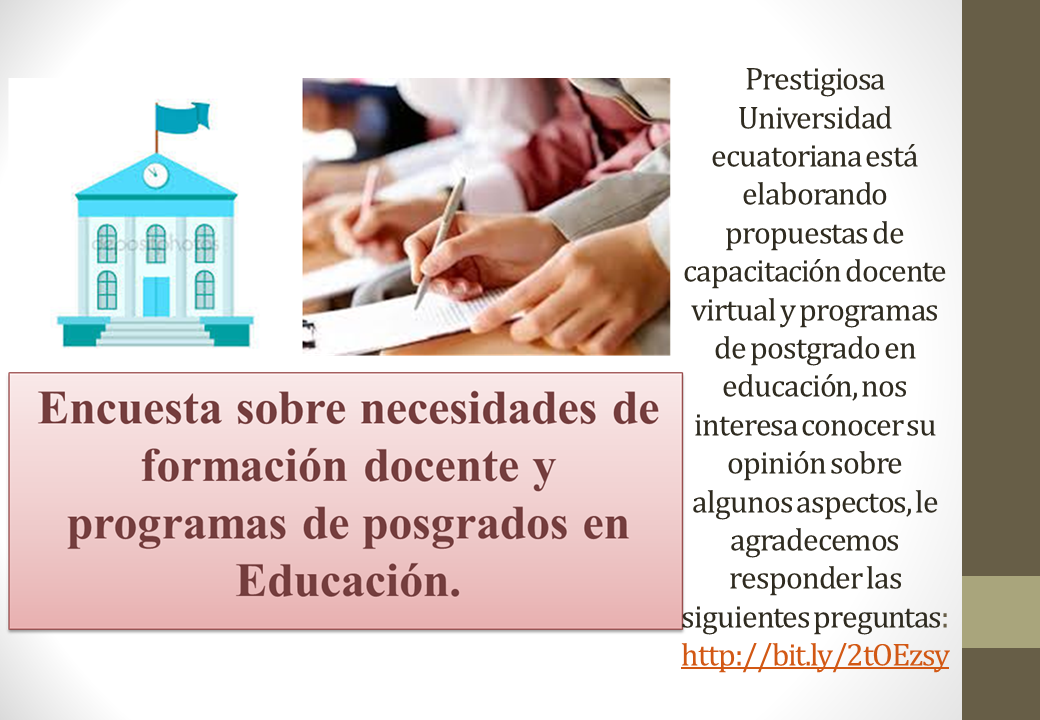 Resultados y análisis
P2: Tiene la necesidad de realizar un posgrado en Educación
P3: ¿Cuál de los siguientes posgrados seguiría usted?
Sección I
P4: Conoce usted ofertas de las IES sobre posgrados en educación
P6: ¿Qué modalidad de estudios escogiera para realizar su posgrado?
Fuente: Encuesta aplicada a docentes del Distrito 18D01
Investigador: Analuiza Lara Carlos Alberto.
Resultados y análisis
P5: ¿Qué mención en particular le gustaría estudiar un posgrado?
a7: Asignaturas donde se desenvuelve dando clases (escoger algunas)
Fuente: Encuesta aplicada a docentes del Distrito 18D01
Investigador: Analuiza Lara Carlos Alberto.
Resultados y análisis
P8: ¿En cuál de las siguientes universidades nacionales le gustaría seguir un Posgrado en Educación?
P12: ¿Qué le motiva a usted para realizar el posgrado en educación?
P13: ¿Cree usted que mediante el posgrado puede obtener formación en aspectos pedagógicos, metodológicos y profesional?
P14: ¿Con la realización del posgrado en educación comprenderá el enfoque de atención a la diversidad para aplicarlo en sus estudiantes?
Fuente: Encuesta aplicada a docentes del Distrito 18D01
Investigador: Analuiza Lara Carlos Alberto.
Resultados y análisis
P16: ¿Considera usted que la narrativa académica es resultado de un proceso de investigación que puede fortalecerse en los profesionales a través de un programa de posgrado?
P15: ¿Seguir un posgrado en educación le permitirá comprender cambios psicosociales y cognitivos de la actual generación de estudiantes?
Fuente: Encuesta aplicada a docentes del Distrito 18D01
Investigador: Analuiza Lara Carlos Alberto.
Resultados y análisis
¿En qué medida está usted de acuerdo en que tiene necesidades formativas de los siguientes indicadores de dimensión […]?
Sección II
Fuente: Encuesta aplicada a docentes del Distrito 18D01
Investigador: Analuiza Lara Carlos Alberto.
Análisis de la oferta de posgrados en Educación dentro del país
Modalidad de estudio en el Posgrado en Educación
Niveles de formación en el Posgrado en Educación
Universidades con Posgrado en Educación
Análisis de la oferta de posgrados en Educación dentro del país
Posgrados de Educación por zonas territoriales
Programas de Posgrado en Educación
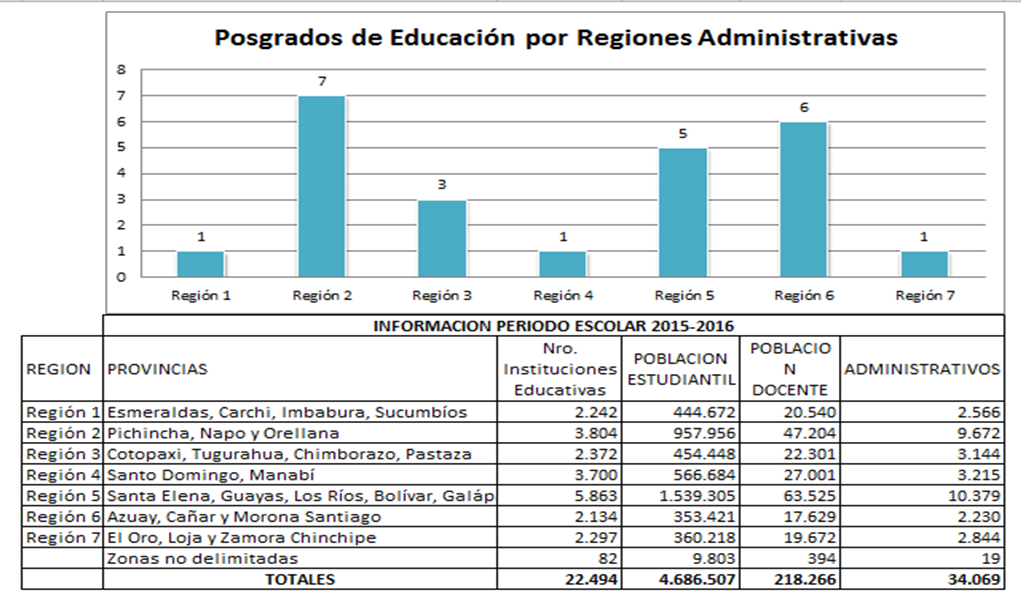 Síntesis por campos de Posgrado en Educación
Propuesta:
PROPUESTA DE OFERTA DEL PROGRAMA DE MAESTRÍA EN EDUCACIÓN MENCIÓN ENSEÑANZA DE LA MATEMÁTICA PARA LOS DOCENTES DEL MINISTERIO DE EDUCACIÓN, SECTOR AMBATO.
Hasta el año 2015 el 8% de docentes de las diversas instituciones del Sistema Nacional de Educación posee alguna formación de posgrado, mientras 69% tienen algún título de tercer nivel relacionado al área de Educación y 18% pertenecen a otras áreas académicas.  (Ministerio de Educación, 2016)
Objetivo 4: Fortalecer las capacidades y potencialidades de la ciudadanía
CONTINÚA
Disciplinas que convergen en los módulos
CONTINÚA
Disciplinas que convergen en los módulos
Datos generales del programa-propuesta
Carga horaria y organización de los aprendizajes
CONTINÚA
Descripción general programa-propuesta
CONTINÚA
CONTINÚA
Perfil de ingreso y egreso
Propuesta de malla curricular
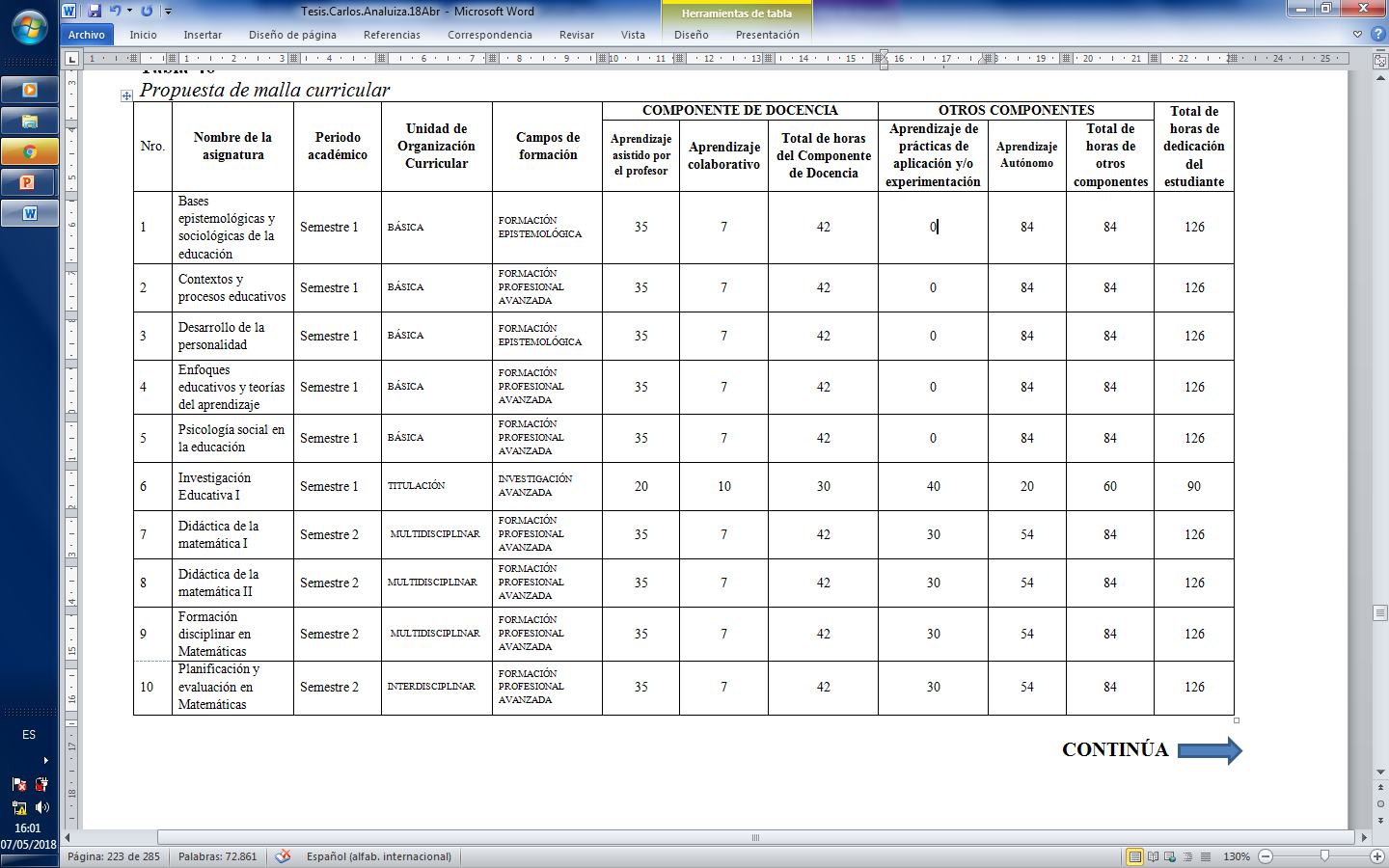 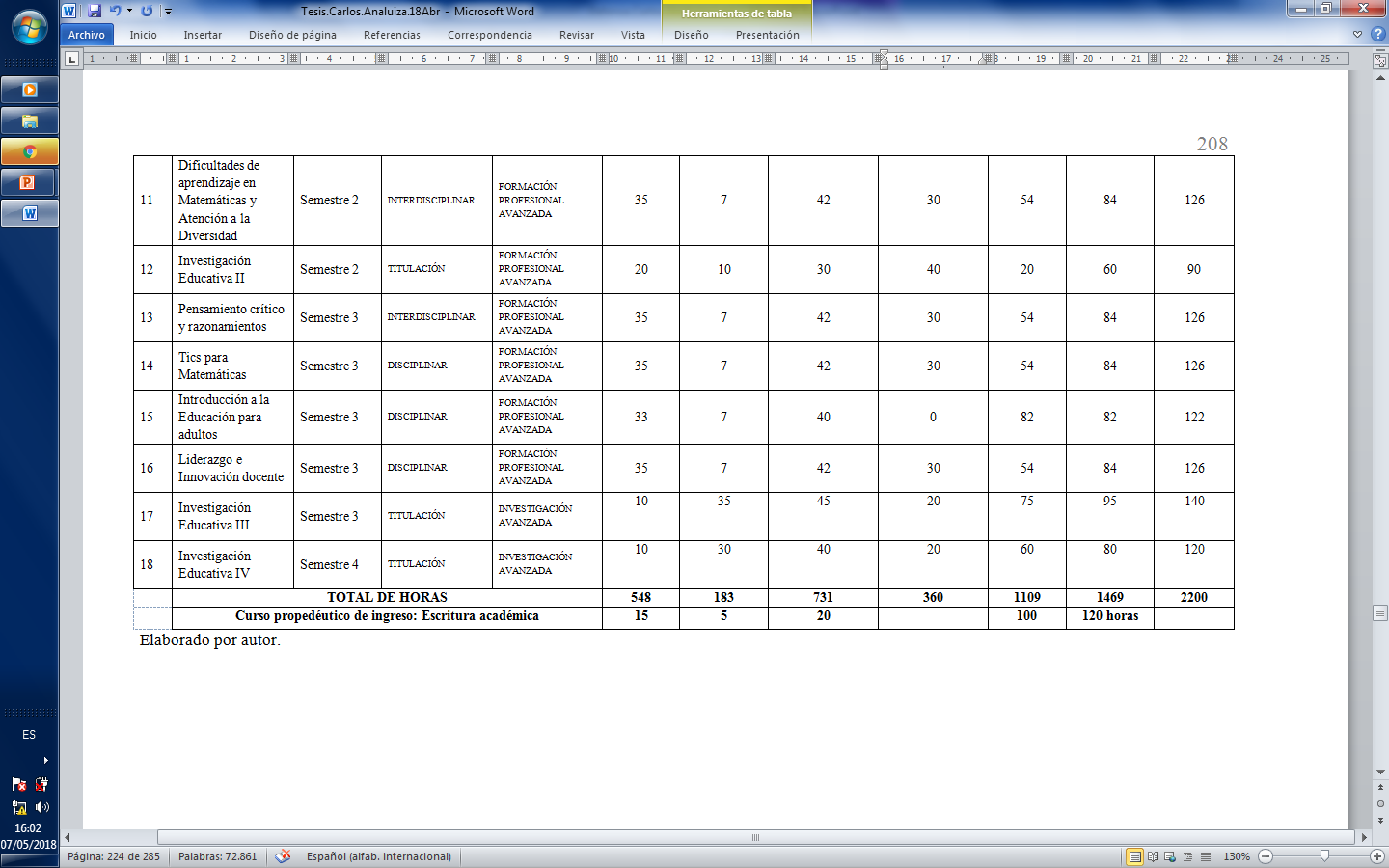 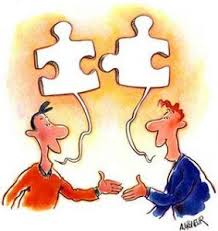 Conclusiones y recomendaciones
Gracias por su atención
MDU XVII
Mayo, 08 de 2018.